Служба DHCP
Дисциплина «Построение Windows-сетей»

Сергеев А. Н.
Волгоградский государственный социально-педагогический университет

28 февраля 2013 г.
Настройка параметров TCP/IP
IP-адрес		10.2.1.12
Маска			255.255.0.0
Шлюз			10.2.0.1
Адреса DNS		10.2.0.1				10.2.0.10
Два способа настройки
Вручную
Автоматически
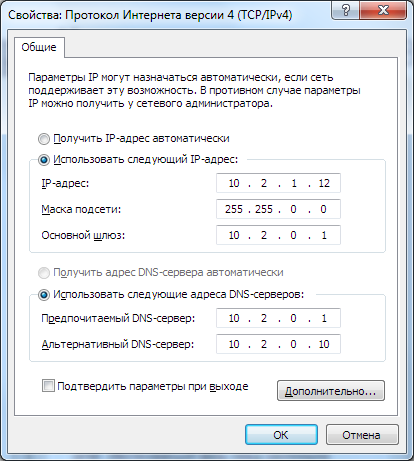 Служба DHCP
DHCP – протокол динамической настройки узла
DHCP-сервер
Рабочие станции
4 этапа назначения адреса
Обнаружение сервера
Предложение
Запрос
Подтверждение
Создание сервера DHCP
Windows Server, Linux, FreeBSD
Аппаратное устройство (маршрутизатор, точка доступа) с соответствующей функцией
Автоматическая настройка без DHCP
В процессе создания соединения «точка-точка» (PPP, PPPoE, PPTP и др.)
Функция ОС Windows автоматического назначения адреса в отсутствии DHCP169.254.0.0 – 169.254.255.255